Антикризисные меры поддержки бизнеса
Март 2022
Антикризисные меры   •   Март 2022
Первый пакет мер поддержки РФ
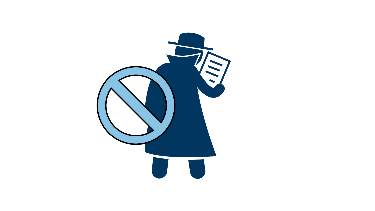 Мораторий на плановые проверки малого и среднего бизнеса на 2022 год
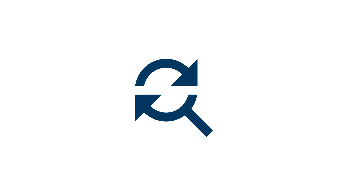 1
398 тыс. субъектов МСП
Внесение изменений в КОАП
Вынесение предупреждения вместо штрафа за первое нарушение без угрозы или причинения вреда
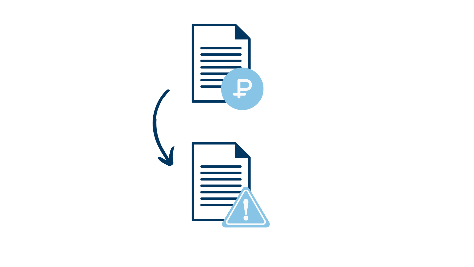 2
398 тыс. субъектов МСП
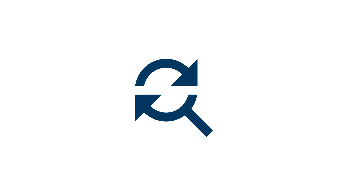 «Одна проверка - один штраф»
Исключение двойной ответственности за одно и то же нарушение и юридическому, и должностному лицу
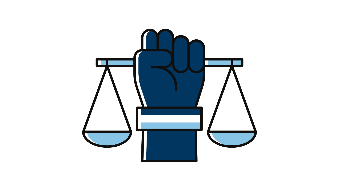 3
132 тыс. юридических лиц
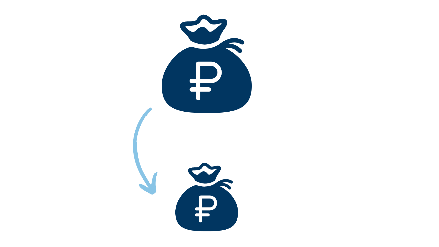 Уменьшение штрафа для малых предприятий
Будет равен размеру штрафа, применяемого к ИП, или будет составлять не более половины штрафа для юр. лица
4
10,7 тыс. малых предприятий
2
Антикризисные меры   •   Март 2022
Первый пакет мер поддержки РФ
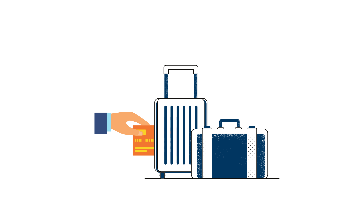 Кредитные каникулы на срок до 6 месяцев
(кредит оформлен до 01 марта 2022 г.; падение доходов более чем на 30%; отсутствие аналогичного льготного периода)
5
10,8 тыс. субъектов МСП       (Подача заявления)
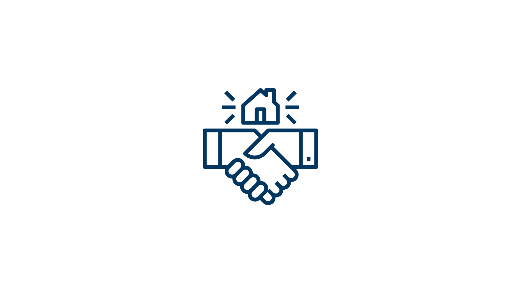 Упрощение и ускорение процедуры получения земельных участков
Возможность предоставления земли без торговот 1 руб. с продлением до 3-х лет
Упрощение и ускорение процедуры получения земельных участков
Возможность предоставления земли без торговот 1 руб. с продлением до 3-х лет
6
Фонд развития промышленности РФ -  на льготные займы для импортозамещения в промышленности  +60  млрд. руб.
7
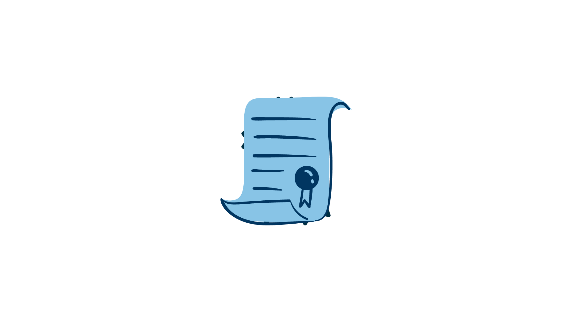 Право АО не снижать в 2022 г. уставный капитал АО (не ликвидироваться) при снижении чистых активов. Продлевается срок подачи предложений по кандидатурам в совет директоров АО
8
3
Антикризисные меры  •   Март 2022
Второй пакет мер поддержки РФ
ОДОБРЕНО В 1 ЧТЕНИИ
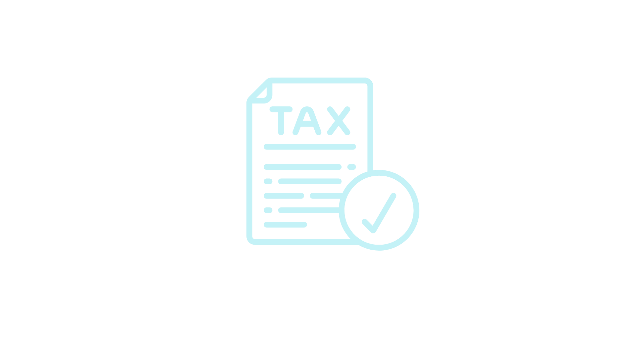 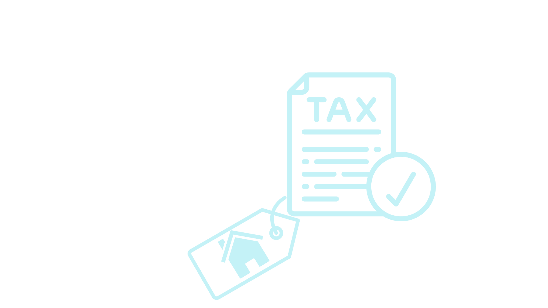 Возможность неповышения кадастровой стоимости для уплаты налога на имущество
Возможность перехода на аванс по налогу на прибыль, исходя из прибыли текущего квартала (а не предыдущего)
2
1
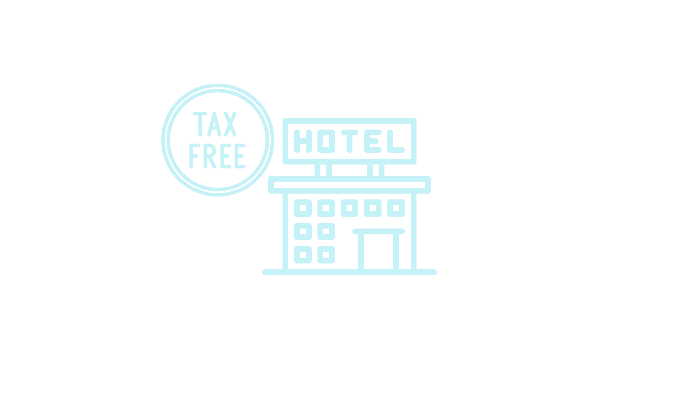 Освобождение от уплаты НДС для гостиничного бизнеса и туризма на 5 лет
3
4
Антикризисные меры   •   Март 2022
Второй пакет мер поддержки РФПрограммы поддержки с банками
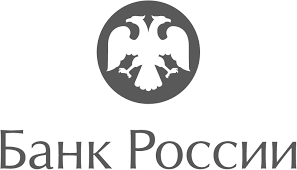 1. «ОБОРОТНАЯ» ЦБ РФ (начнет работать с 16.03.2022)
5
Антикризисные меры   •   Март 2022
Программы поддержки с банками
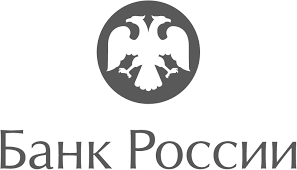 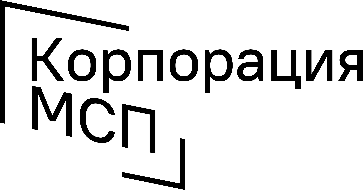 2. «ИНВЕСТИЦИОННАЯ» КОРПОРАЦИЯ МСП И ЦБ РФ (начнет работать с 16.03.2022)
6
Антикризисные меры  •   Март 2022
Программы поддержки с банками
3. КРЕДИТНЫЕ КАНИКУЛЫ
Оптовая и розничная торговля
Общественное питание
Наука и IT
Обрабатывающие производства
Сельское хозяйство
Здравоохранение
Образование
Культура и спорт
Сфера услуг
Гостиничный бизнес
7
Антикризисные меры   •   Март 2022
Работа с банками
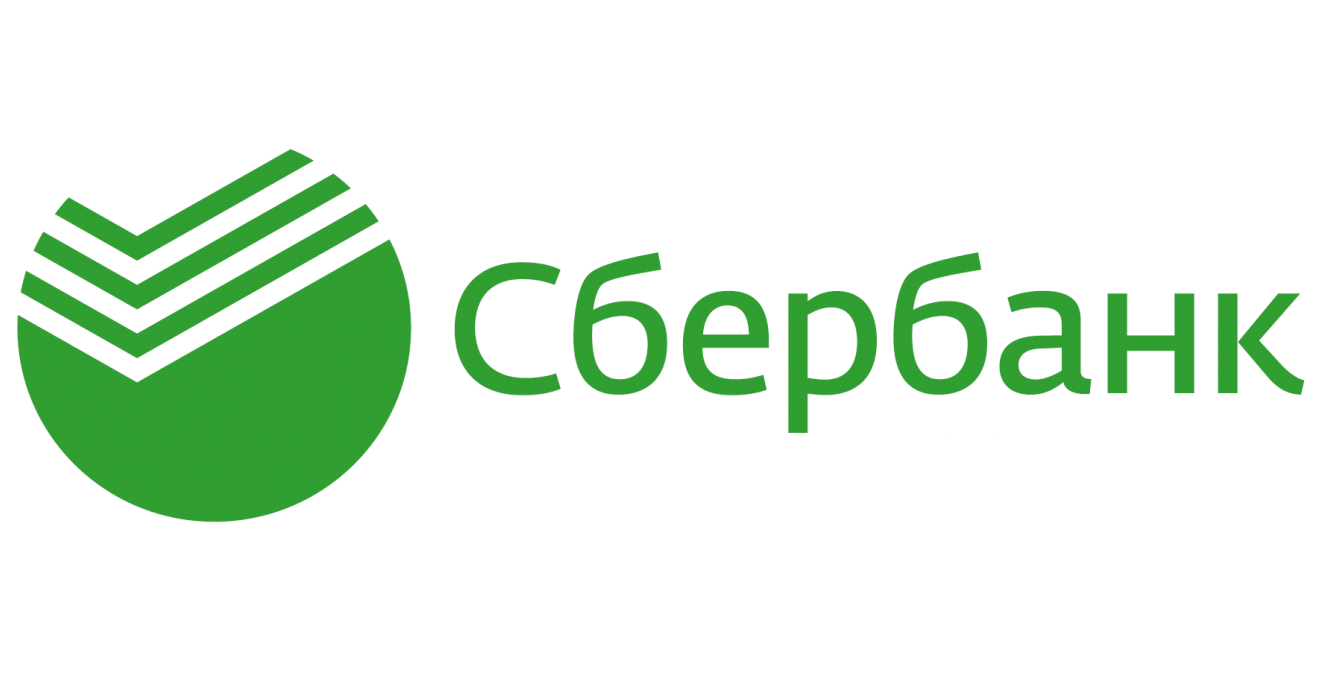 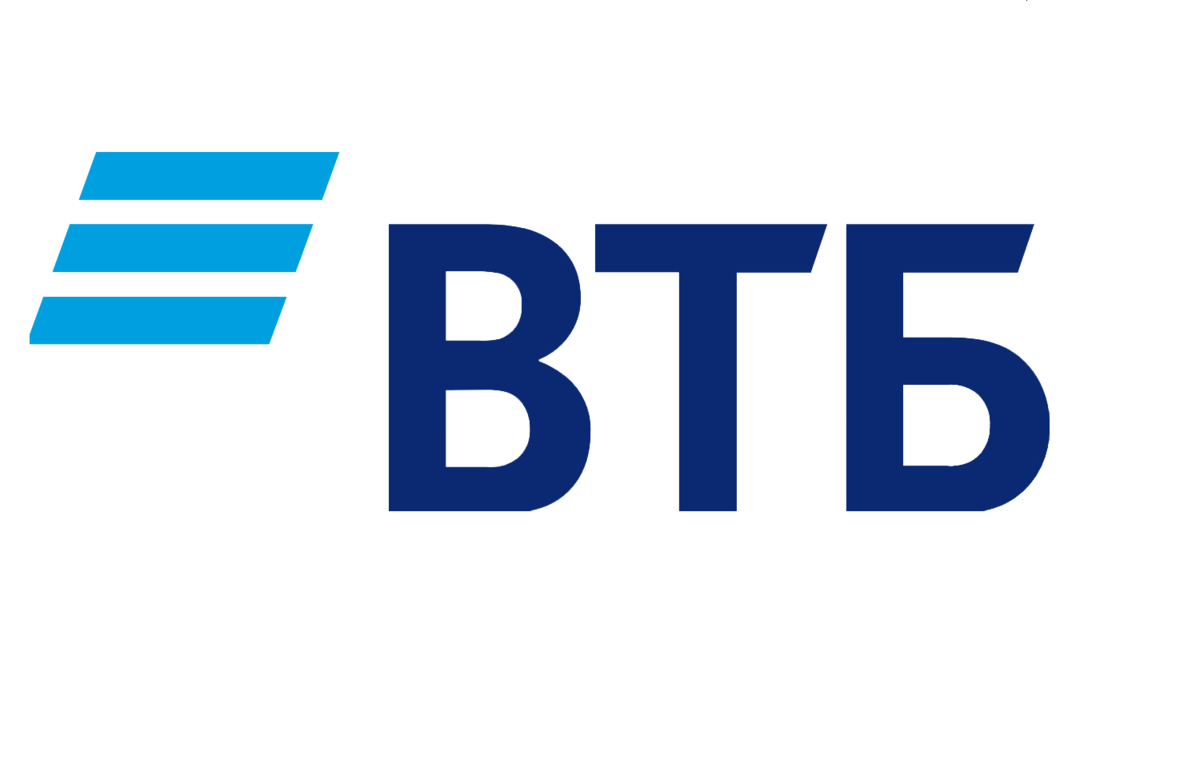 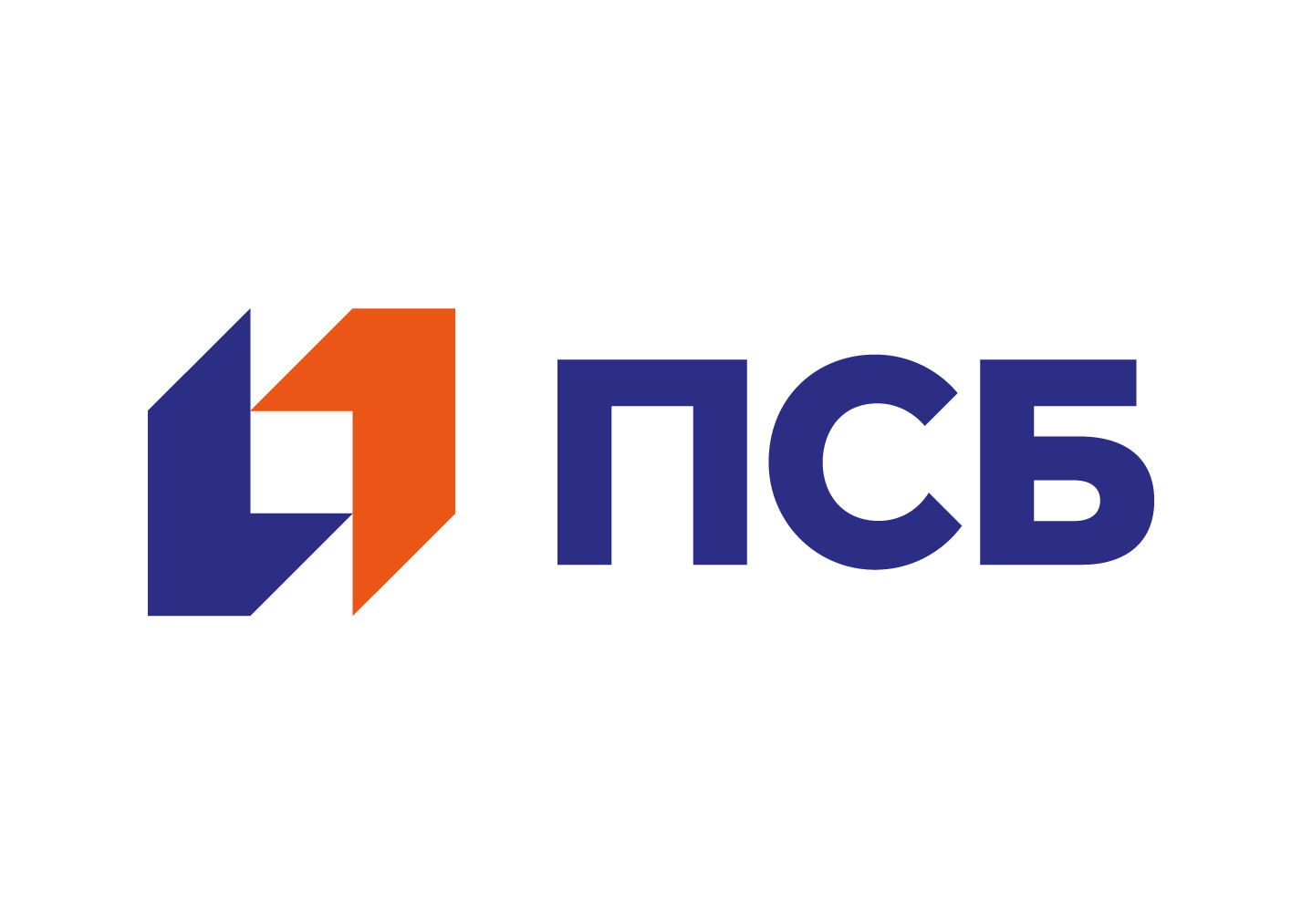 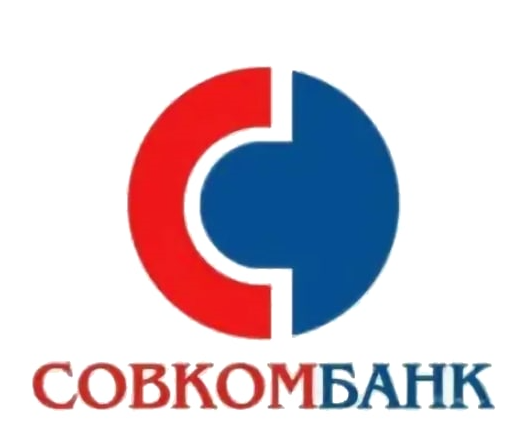 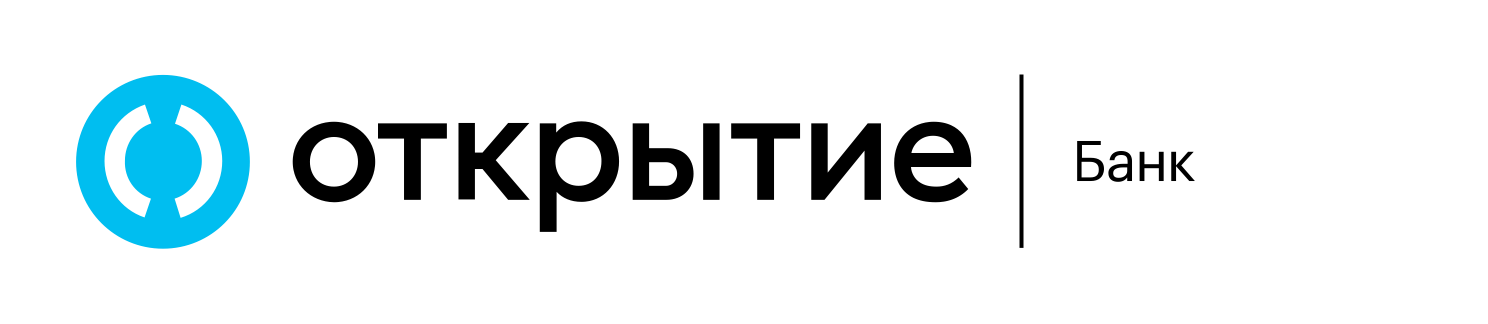 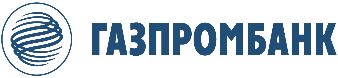 Рабочая группа Администрации г.о. Электросталь по «Работе с банками»
МКУ "Департамент по развитию промышленности, инвестиционной политике и рекламе»/
Электростальский офис «Мой бизнес»
 Адрес: проезд Чернышевского, 20А (2 этаж) Телефоны: +7 (496) 574-21-27, +7 (496)574-33-15
Эл. Почта: depinvestprom@mail.ru
Налажено взаимодействие с крупнейшими банками:
- Взаимодействие напрямую с руководителями подразделений по работе с ЮЛ
В каждом банке назначен куратор по городскому округу
Адресная информационная рассылка о льготных программах
8
Антикризисные меры   •   Март 2022
Меры поддержки МО
Импортозамещение
Строительство нового предприятия
Переоборудование и расширение существующего производства
Алгоритм предоставления региональной меры поддержки:
Льготные банковские кредиты - программа Правительства Московской области по субсидированию % ставки по кредиту
Льготный заем от Правительства Московской области  (заем выдается через Фонд развития промышленности МО)
+500 млн руб
9
Антикризисные меры   •   Март 2022
Меры поддержки МО
Упрощенный порядок передачи земли в аренду без торгов    (проект, реализуемый в рамках импортозамещения)
Получатели: производители товаров импортозамещения
Как получить: подать заявку на Инвестиционном портале МО/РПГУ
Возможность продления договора аренды земли на 3 года
Получатели:  любой арендатор земельного участка 
(если не рассматривается в суде иск о расторжении договора; отсутствуют нарушения выявленные в рамках гос зем контроля) 
Как получить: направить заявку на РПГУ  до 01.03.2023
Аренда – 1 рубль в год
Срок – 3 года
10
Меры поддержки МО
Антикризисные меры   •   Март 2022
Импортозамещение -  заявку можно подать он-лайн
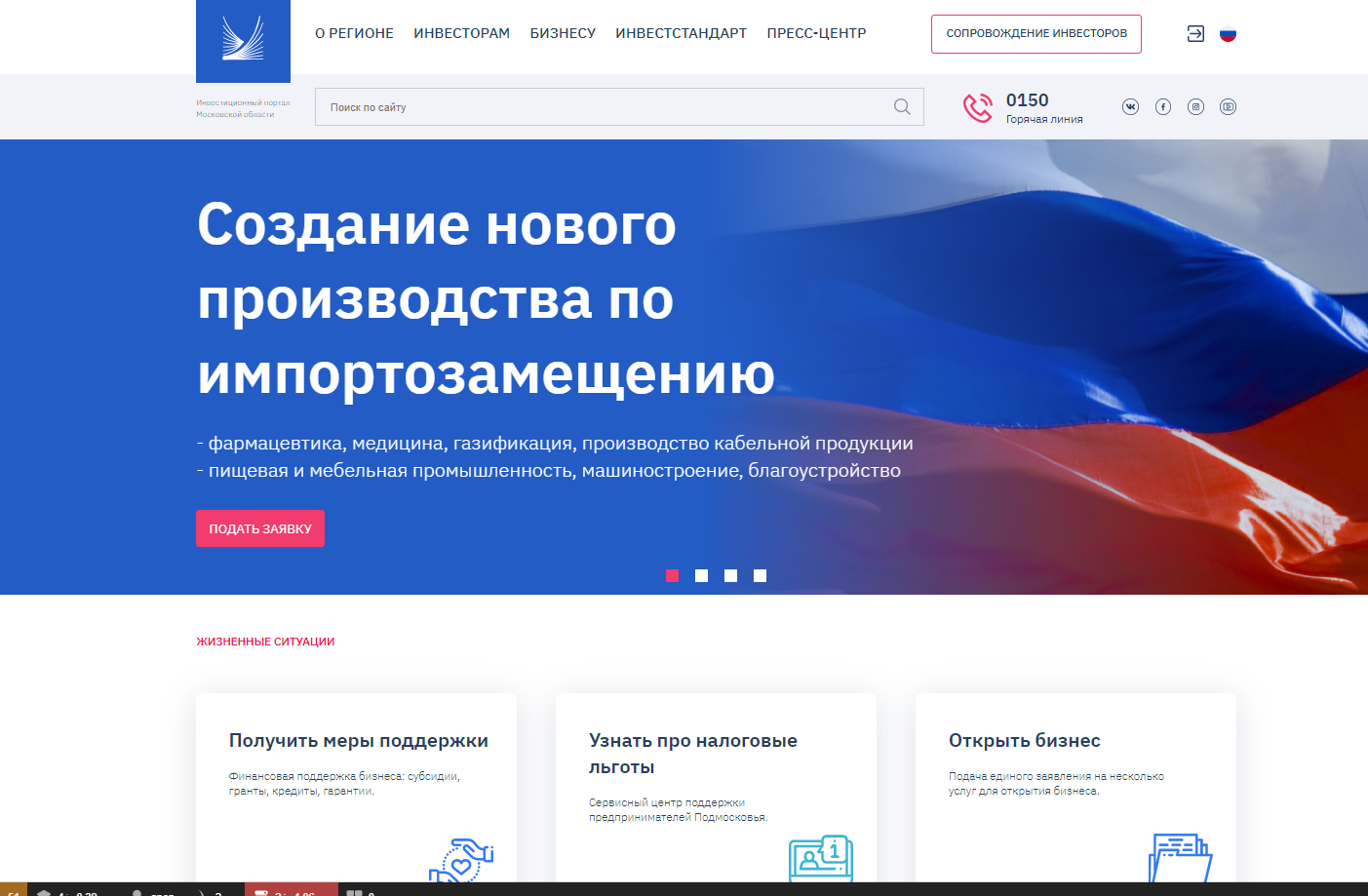 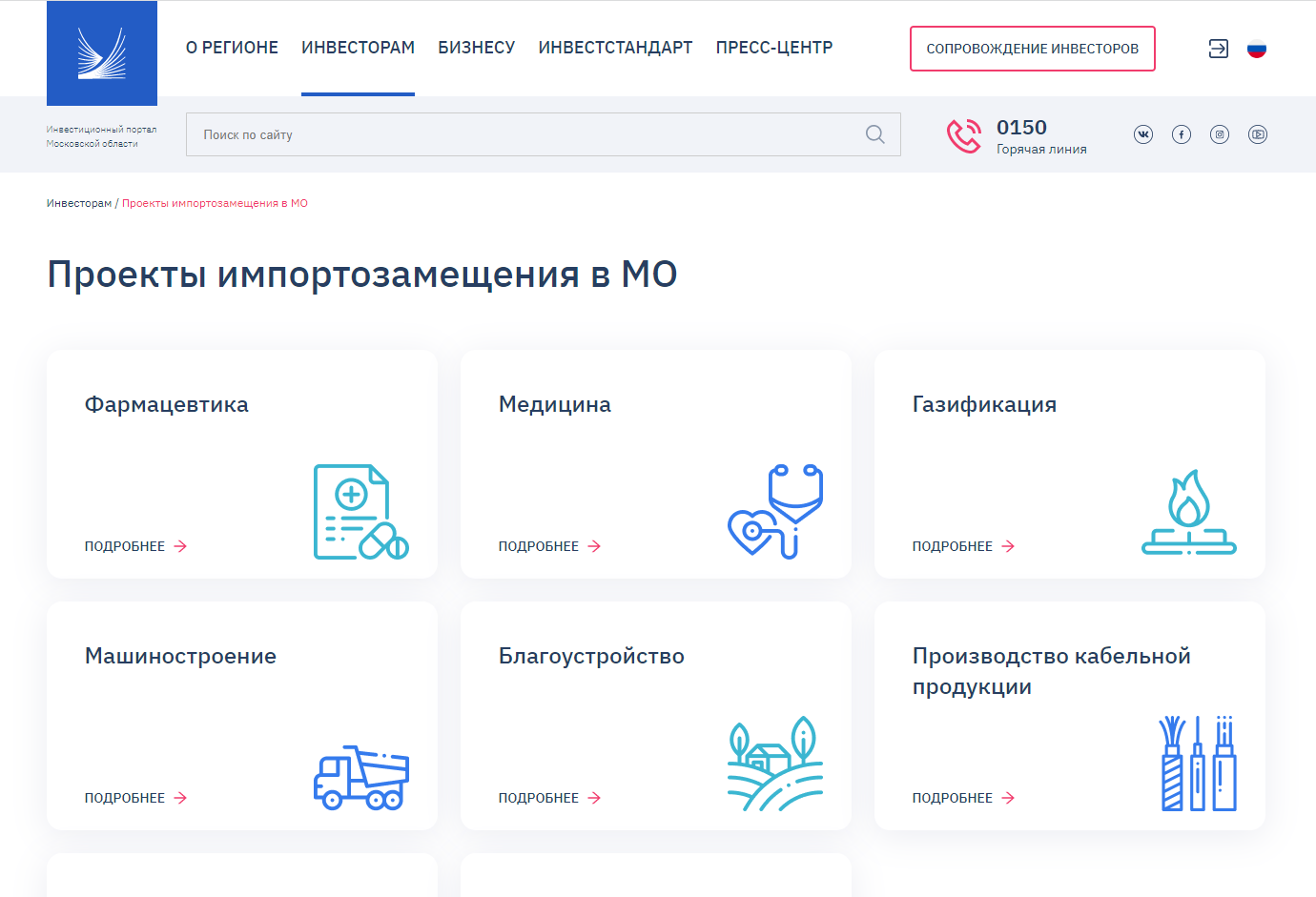 Подать заявку - https://invest.mosreg.ru
11
Меры поддержки МО
Антикризисные меры   •   Март 2022
Субсидии для субъектов МСП
Отсрочка исполнения обязательств на 1 год по всем ранее заключенным соглашениям на предоставлении субсидии
Субсидия на закупку оборудования (в т.ч. спецтехника) для создания, развития или модернизации производства до 10 млн рублей на сумму не более 50% от фактически произведенных затрат по закупке оборудования
Субсидия на лизинг оборудования (в т.ч. спецтехника) до 10 млн рублей на сумму не более 70% от фактически уплаченного первого взноса (аванса) по договорам лизинга
Субсидии % ставки по кредитам субъектам МСП и проектам импортозамещения Московской области
Основные условия:
Кредит на развитие деятельности и проекты по импортозамещению от 5 до 100 млн руб.
Максимальный размер % ставки для заемщика  – ½ ключевая ставка ЦБ +1,5% (11,5%)
Льготный % период - 2 года, для отдаленных территорий  - 3 года
12
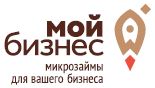 МКК Московский областной фонд микрофинансирования
Процентные ставки по займам (основная программа) с 01.01.2022
13
Антикризисные меры   •   Март 2022
Информационная поддержка бизнеса
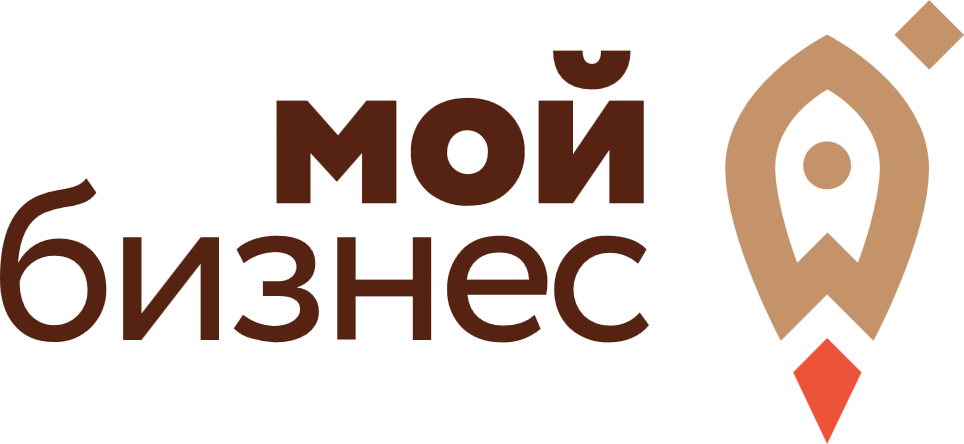 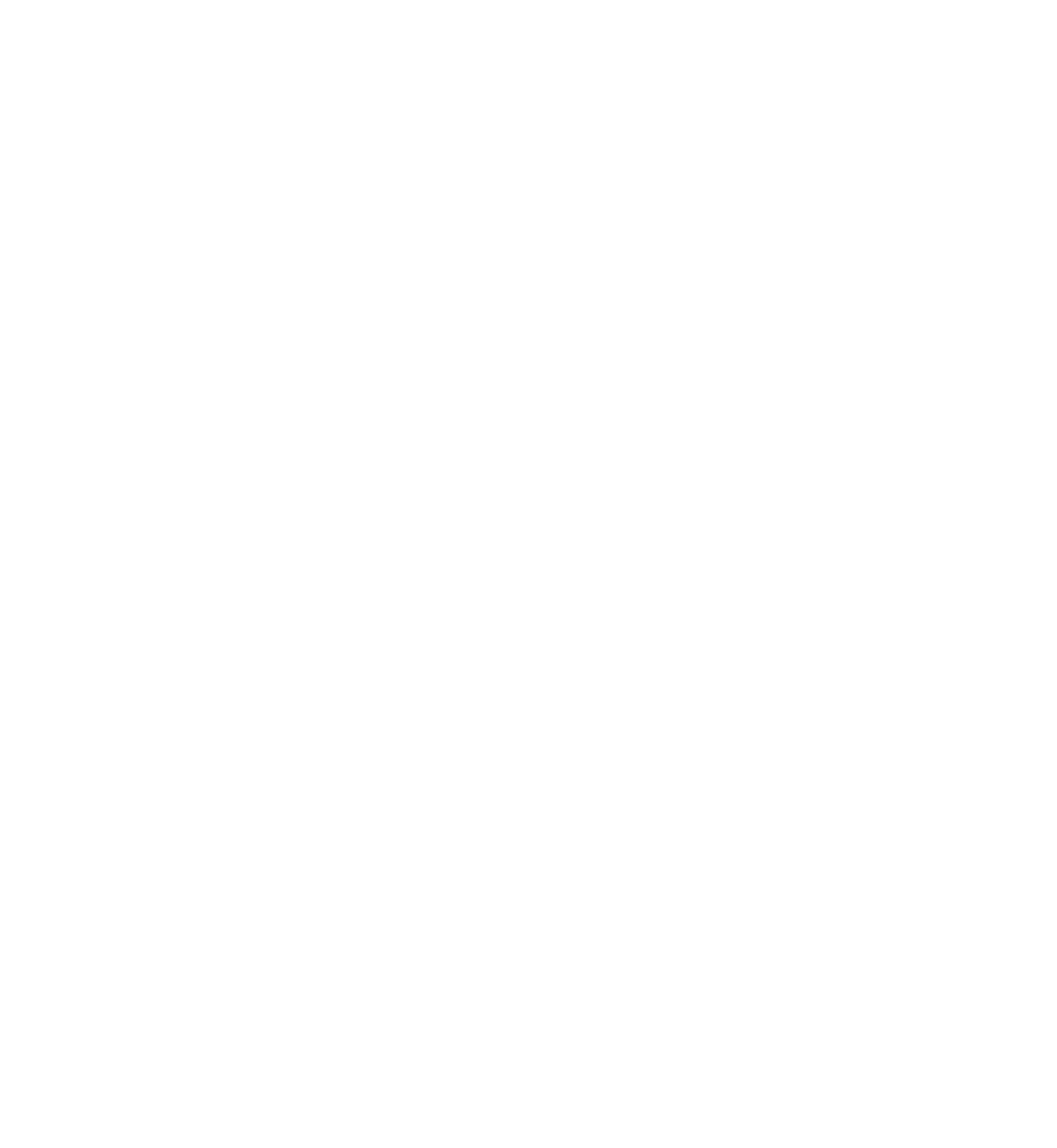 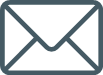 Электронная почта
Адрес: проезд Чернышевского, 20А (2 этаж)
Телеграмм-канал
@depinvestprom
depinvestprom@mail.ru
3 000
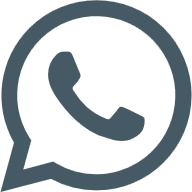 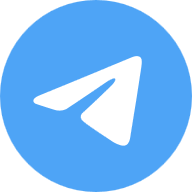 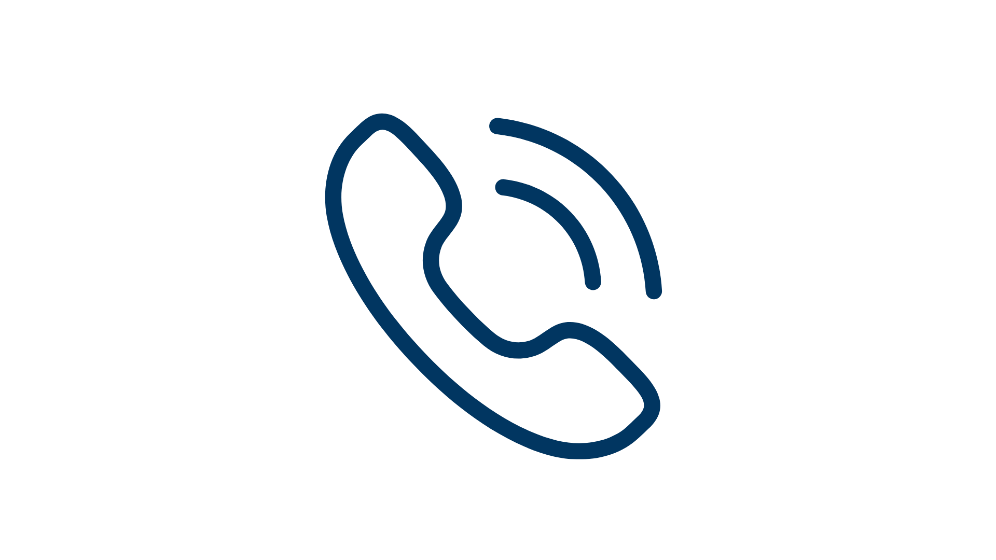 14
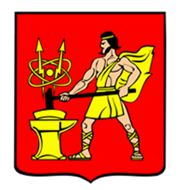 Благодарим за внимание !